Annual Economic Forecast Breakfast
Whatcom Business Alliance
Dann Mead Smith
November 21,2019
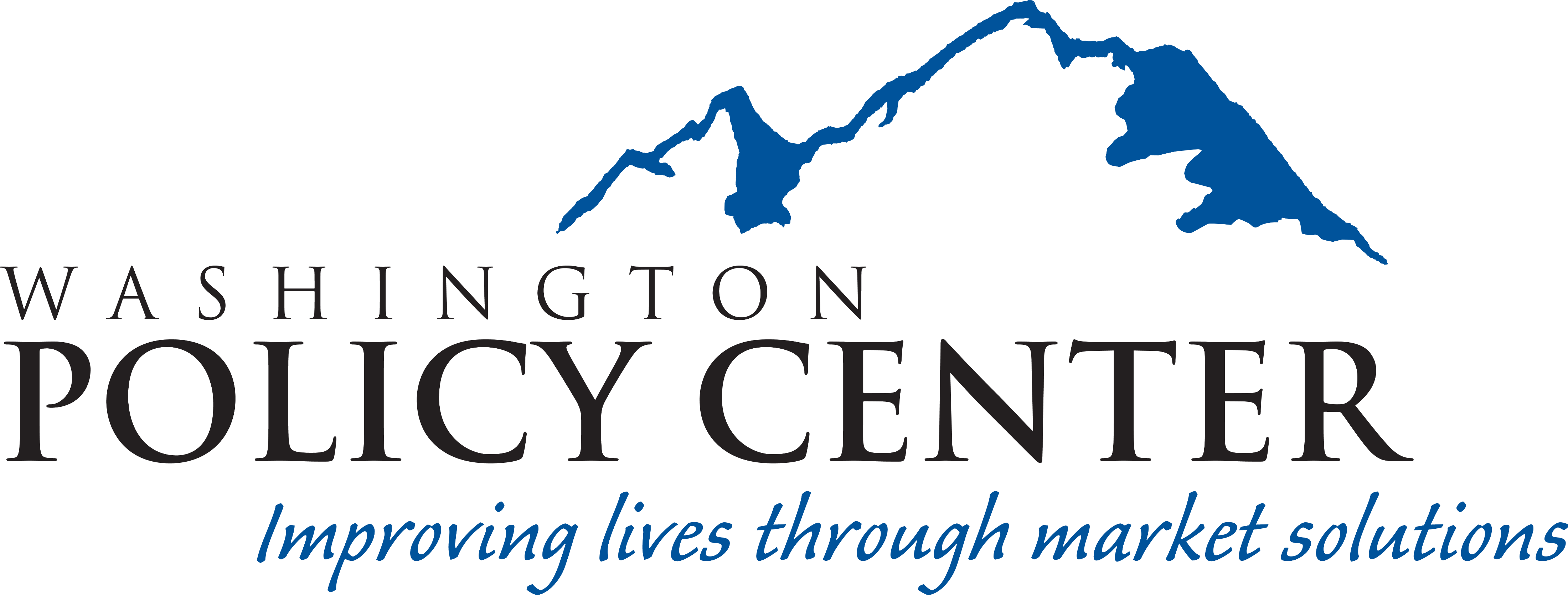 Federal Employment
Unemployment is currently at 3.6% nationally, the national unemployment rate was 4.1% in October of 2017.
The last time the rate was this low was in December 1969
Over the month, the number of unemployed persons decreased by 275,000 to 5.8 million
Over the past 12 months, average hourly earnings have increased by 2.9 percent
Washington State Employment
Hourly earnings are increasing but growth has slowed, 2019 ranging from 3-3.5% increase for hourly earnings
Number of Workers receiving layoff notice is the highest since 2009
GDP growth is slightly lower this year and next, slightly higher in 2021
Washington State Employment
Total nonfarm payroll employment rose 1,700 (seasonally adjusted) Between September-October, which was 3,100 less than expected in the September forecast.
Seasonally adjusted nonfarm employment in Washington fell by 1,600 in October 2019.
Seasonally adjusted private sector lost 1,500 jobs during the month and the public sector lost 100 jobs. 
Washington’s unemployment rate is 4.3%. The lowest level ever recorded. (4.4% last October)
WA State Employment Projections (nonfarm Payroll Employment)
[Speaker Notes: update]
Washington State Income and Inflation
Washington personal income rose from $485.9 billion (SAAR) in the first quarter to $493.7 billion in the third quarter. 
7.0% growth rate (SAAR) in Washington personal income was the third largest among the states
Seattle area consumer price inflation rose 3.2% compared to the 1.8% increase in the U.S. City Average
[Speaker Notes: Are there third quarter stats?]
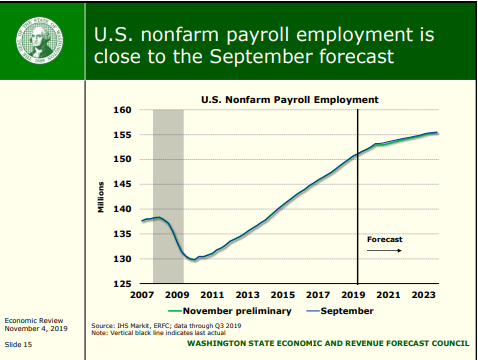 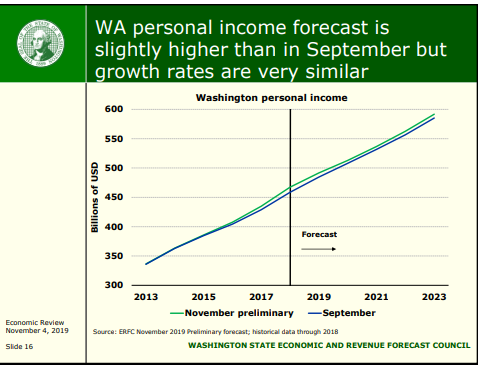 WA Trade
Exports during the first 20 days of October fell 20% from a year earlier.
[Speaker Notes: Estimate for china/south korea next year]
WA State Unemployment Rate Projections
[Speaker Notes: update]
Recession Indicator
NY Federal Reserve model has recession probabilities at same levels as before the 2007-09 recession

The number of workers in WA receiving layoff notices this year is the highest since 2009

There is a heightened risk of downturn in constructions in WA

WA exports to China and S. Korea are down by 30% so far this year

Threats to economic expansion include concerns about international trade and fiscal policy, geopolitical risks and maturing expansion
[Speaker Notes: update]
Whatcom County Employment
Unemployment rate in Bellingham: 4.8% (as of January 2019)
As compared to the unemployment rate of Whatcom County (4.6%) and Washington State (4.6%)

Since 1990 the unemployment rate of Bellingham peaked at 11.1% in February 2010

In 2015 the unemployment rate was 5.5%

2010-2017- Whatcom County recovered 12,700 jobs

All major industries except leisure and hospitality reported year to year growth

Total employment increased an avg of 2.2% (State 2.4%)

Manufacturing has increased; construction has increased but still below pre-recession peak
[Speaker Notes: Update]
Whatcom County Employment
Largest contributors to GDP in Whatcom County include manufacturing, real estate and government. 

Average wage was $47,498, below statewide of $62,077; county median hourly = $21.45; state = $24.89

Average per capita personal income = $44,273 (state $54,579 – USA $58,633) 

The Bellingham metro area (Whatcom County) ranked 20th highest - metro areas best employment growth (May 2014-2019 – USA Today

Whatcom County employment increased 16.9%, adding 15,858 jobs (Wenatchee, Olympia, Kennewick also on the list – higher ranked than Bellingham)

More than double the 7.3% national job growth (population growth was 9.5% between ‘13-’18, much higher than 3.5% national growth rate)

Part of reason – cost of living is lower, more people telecommuting (Hodges/WWU) and construction industry coming back but took longer than other industries to rebound
[Speaker Notes: Update]
What Matters to Small Business Owners
Business friendly environment

Reasonable costs of doing business

Ease of navigating state rules and regulations

Streamlined regulatory compliance

Predictability

Low taxes
Improving the small business climate in Washington state( Recommendations from forthcoming WPC small business study)
Reduce or replace the B&O tax (gross receipts tax)
Reform workers compensation insurance monopoly to a mixed or privatized system
Allow a tiered minimum wage system
Allow a training minimum wage
One-stop shop to file, start and operate a small business
Eliminate the Estate Tax
Reduce state health insurance mandates
Open insurance to be purchased across state lines
Eliminate at least five outdated regulations for every one new regulation adopted
Eliminate title-only bills in state legislature
Minimum Wage in WA
After passage of I-1433 in 2016:
 
WA = highest state minimum wage in the nation for most years since 1999 (tied in 2019)

The 2019 minimum wage was $12 per Hour, but local jurisdictions have higher minimum wages- Seattle ($15) Tacoma ($12.35) SeaTac ($15.64)

Minimum wage will be $13.50 in 2020
Beyond Minimum Wage: Paid Family and Medical Leave
Beginning in 2020 every worker in the state will be eligible to collect nation’s most generous paid family and medical leave benefit
Workers who clock 820 hours are eligible 
Can be used for birth/adoption of child, care for a sick family member or for workers’ own serious health condition

Up to 18 weeks of paid leave with max $1,000 weekly benefit

Funded by payroll tax on employers & workers
Employers pay 37% and workers pay 63%

2019 brought additional payroll withholdings to fund the paid family and medical leave premiums 

Premiums are .4% of gross wages (started in 2019)
Proposed Changes to WA Overtime Rules
A final rule announcement is expected in December. Public comments occurred over the summer.

During the public comment period on the proposal, members of the public submitted 2,266 comments.

Under the proposed rules update, the salary threshold would incrementally increase to 2.5 times the state minimum wage; kick in at that level of weekly salary. Beginning July 1, 2020, the minimum salary for overtime exempt workers would climb to $675 a week for businesses with 1-50 employees. The salary threshold would rise to $945 for employers with 51 or more employees.

When fully implemented, the salary threshold would climb to an estimated $1,536 a week for all businesses. The threshold would be modified annually after that by multiplying the state’s minimum wage by 2.5.
[Speaker Notes: Jason Update]
2020 Legislature
State Senate:
	Democrat: 29
	Republican: 20

State House:
	Democrat: 57
	Republican: 41

New WA Speaker of the House: Representative Laurie Jinkins
[Speaker Notes: Updated by Karla]
2019 WA Election Results: Ballot Initiatives
Initiative- 976- Limits Motor Vehicle Taxes Fees Measure
Yes: 53%
No:  47%
Spokane Proposition No. 1-  End Secrecy in public negotiations with government union.
Yes: 78%
No: 22%
Spokane Proposition No.2 –  Prohibit imposition of local Income Tax
Yes: 73%
No: 27%
[Speaker Notes: Get # from Chris]
Impact of 976
Whatcom County was one of four counties that rejected 976

53% did not approve 47% approved

The passage of Initiative 976 represents a way that both Puget Sound and statewide voters registered their frustration with ever increasing car tab taxes and fees

Residents in Puget Sound who live in Sound Transit’s taxing district have asked Sound Transit and lawmakers for car tab tax relief for three years, ever since they discovered that Sound Transit imposed a car tab tax in 2016 that relied heavily on overvaluing vehicles.

Concerned that they are not getting the improvements that they paid for

Much of the fiscal impact over the next six years- about 46% is on Sound Transit. 8% comes out of the state’s Motor Vehicle Fund, which exclusively funds roads and bridges
[Speaker Notes: Get # from Chris]
Impact of 976
The initiative is being challenged by the City of Seattle and King County, primarily whether transit agencies violates the single subject. WPC will track its impacts in the coming year at both state, local and judicial levels

Initiative does not impact either of the two class action lawsuits against Sound Transit

Single subject: The Initiative does contain multiple subjects

Impairing contracts: Sound Transit has issued bonds that obligated its car tab tax money to repaying debt, whether or not Sound Transit loses enough money that it would impair their contracts with bondholders

Legislature will backfill lost revenue or cut projects. They should prioritize revenue that was anticipated for roads and bridges at the State and Local levels.
[Speaker Notes: Get # from Chris]
Looking Ahead to 2020 and Legislative Session
Capital gains tax rate proposal was 7.9%, and would be the first stand-alone capital gains income tax in the country; with possible ballot referendum in 2020

I-976 “replacement” taxes (carbon, capital gains, more local options)

Carbon tax / Cap and trade: could be back post I-1631 in some form despite 56% / 44% vote against it in 2018 – possible 2020 ballot measure

Statewide restrictive scheduling based on Seattle’s

Statewide rent control (also similar to what Seattle is looking at)

WPC recommendation: Remote testimony expanded to House for 2020 (3 committees to start); Senate implemented it for all committees in 2019

Bellingham is one of the four locations in the House
[Speaker Notes: Updated by Karla]
Fighting a Capital Gains Income Tax in 2020
Capital gains taxes are income taxes according to every state and now the IRS; no state calls a capital gains tax on excise tax

Passage would lead to a court challenge on constitutional grounds

First step to a statewide general income tax
Taxes that go into Effect January 1,2020
Financial Institution Tax: 
imposes an additional B&O tax of 1.2 percent on specified financial institutions. The additional tax applies to the business’ income subject to the B&O tax under the service and other activities B&O tax classification.

Graduated real estate excise tax: 
creates graduated state real estate excise tax (REET) rates
makes changes to transfers of controlling interest

Workforce education B&O surcharges
This bill creates a three-tiered Workforce Education Investment Surcharge. Each tier assesses a surcharge based on a percentage of the service and other activities B&O tax rate of 1.5 percent as follows:
a 20 percent surcharge on select businesses
a 33.33 percent surcharge on advanced computing businesses with revenue between $25 billion and $100 billion
a 66.66 percent surcharge on advanced computing businesses with revenue more than $100 billion
Other taxes, in effect second half of 2019
Green transportation
imposes a new annual $75 transportation electrification fee on electric, hybrids, and other alternative fuel vehicles
creates a retail sales and use tax exemption on the sale or lease of new alternative fuel passenger vehicles with a selling price plus trade-in amount of $45,000 or less
creates a retail sales and use tax exemption on the sale or lease of used alternative fuel passenger vehicles with a selling price plus trade-in amount of $30,000 or less
extends and expands the B&O tax and PUT credits for alternative fuel commercial vehicles to include infrastructure to support these vehicles, effective January 1, 2020
extends and expands the electric vehicle battery and infrastructure sales and use tax exemptions to include electric batteries or fuel cells for electric buses, sale of zero emission buses, and renewable hydrogen production facilities
extends and expands the leasehold excise tax exemption for public land used for electric vehicle charging stations to include hydrogen refueling stations and renewable hydrogen production facilities
creates a retail sales and use tax exemption on the sale of vessels using a battery-powered electric marine propulsion system that provides continuous power greater than 15 kW and new vessels equipped with the same size propulsion system

Hazardous substance tax on petroleum products
Non-resident refund program
Travel agent and tour operator rate
Vapor products tax
WA State Budget
WA State doesn’t have a revenue problem, it has a spending problem

The 2017-19 state budget is $44.7B and is expected to increase 9% to $52.1B between 2019-21, and to $56B by 2021-23

By contrast, the state’s budget was $34B in 2013-15, and was $30B in 2007-09

State revenue will increase by about 77% over the last 10 years

Meanwhile, state tax revenue has increased 17% to $46B from 2017-19, and with an increase of nearly 80% in the past decade

The state will also bring in more tax revenue in coming years due to the Wayfair online sales tax ruling

Revenue up $447 million since legislative session ended
[Speaker Notes: Update]
Thank You!
Questions?
dmeadsmith@washingtonpolicy.org
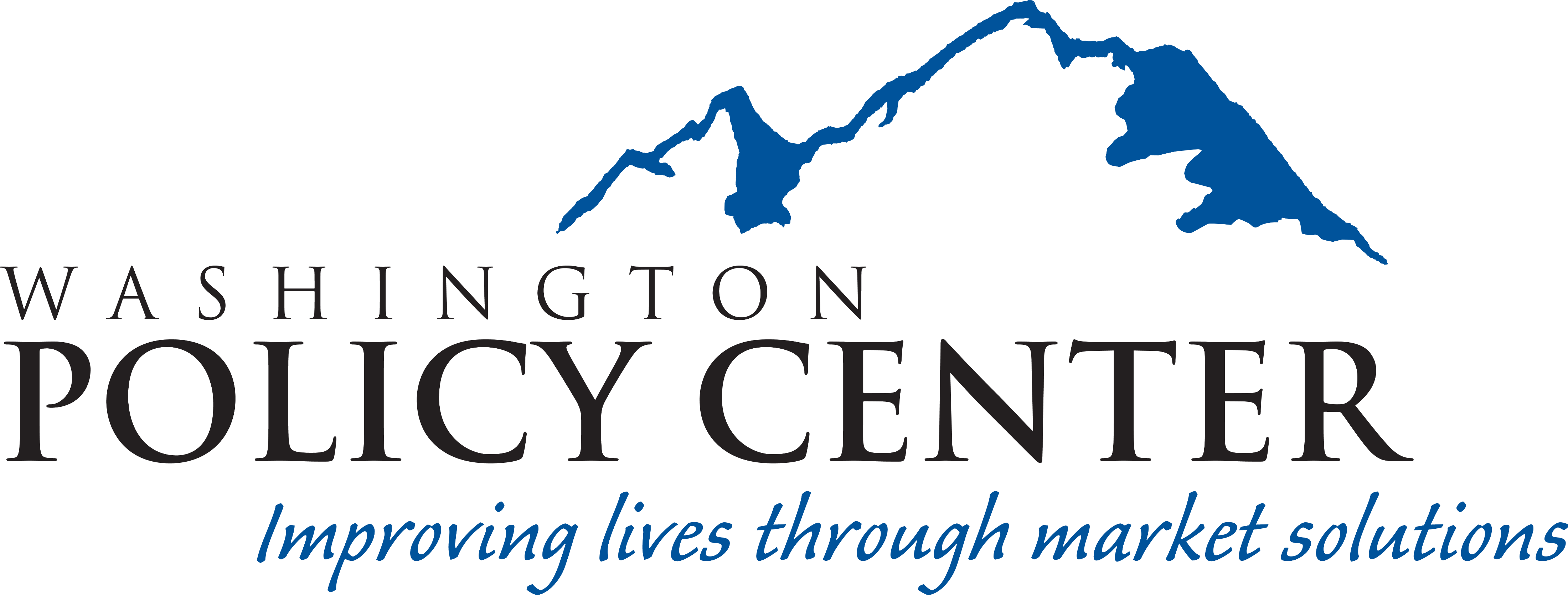